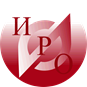 Формирующее оценивание как средство развития учебной мотивации
©Тихомирова Ольга Вячеславовна, к.п.н,  зав. кафедрой начального образования
©Бородкина Наталия Вячеславовна, к.и.н,  доцент кафедры начального образования
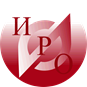 Учебная мотивация
Формирование мотивов, придающих учебе значимый смысл, когда она становится для ребенка сама по себе жизненно важной целью, является необходимым условием эффективного процесса учения. 
Г.А. Цукерман
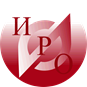 Проблемы формирования учебной мотивации  современных школьников
С точки зрения развития учеников:
Недостаточная сформированность ведущего вида деятельности (игровой) на дошкольном этапе развития  отсутствие опыта доучебной инициативы  отсутствие или недостаточность опыта самостоятельной постановки задач, выбор способа действия и оценивания  отсутствие потребности в учебном продукте и мотива (как «опредмеченной потребности»)  
С точки зрения компетентности учителя:
Организация учителем на уроке не деятельности, а действий учеников
Отсутствие у учеников возможности создавать личностно значимый продукт учебной деятельности на уроке
Трудности в выстраивании субъект-субъектного взаимодействия с учениками
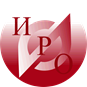 Пути решения
Учет потребности младшего школьника и подростка «в установлении собственного соответствия с социо-культурными образцами» (т.е. в оценивании себя и результатов своей деятелсьности) при организации учебной деятельности
Применение технологий, обеспечивающих формирование потребности в учебном продукте и его оценивании, осознание мотива и последующего целеполагания
Предоставление права выбора не только в предполагаемом результате учебной деятельности и способах его достижения, но и в его оценивании  
Обеспечение осознания учеником позитивных изменений («шага развития») в процессе достижения результатов учебной деятельности
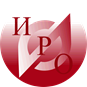 Какое оценивание формирующее?
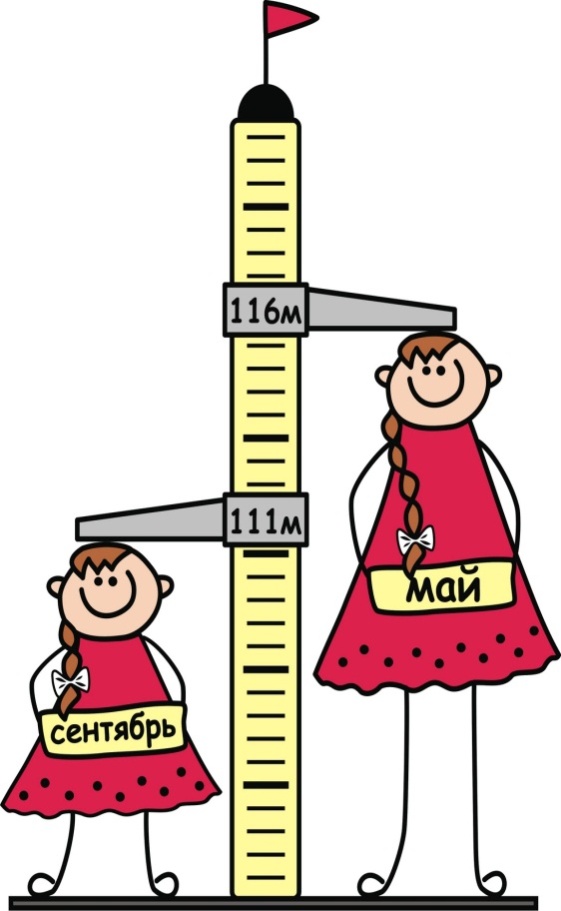 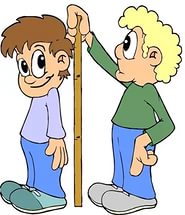 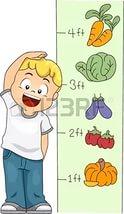 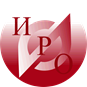 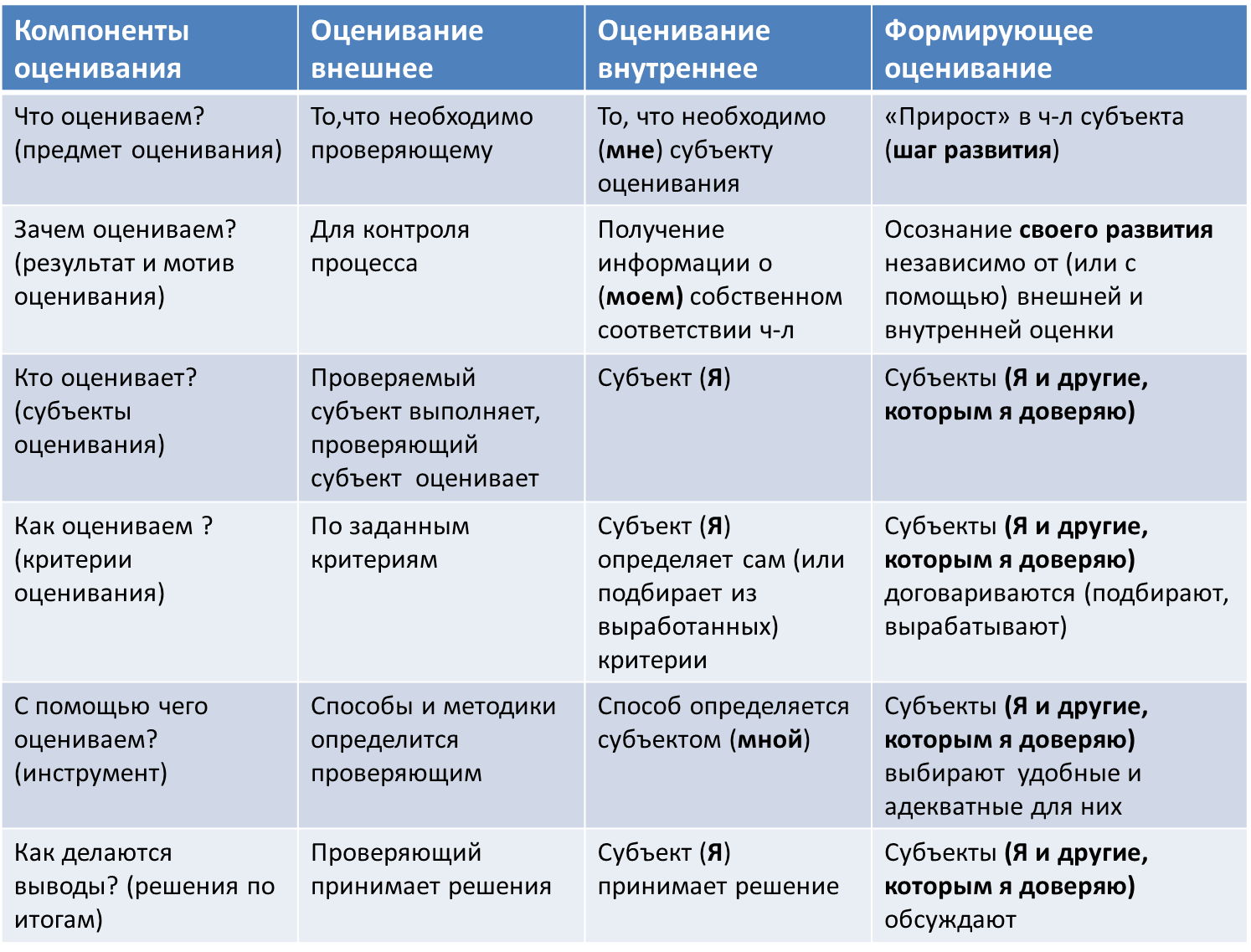 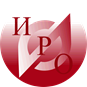 Формирующее оценивание – это совместная деятельность, направленная на удовлетворение потребности в оценке собственных достижений по сравнению с предыдущими
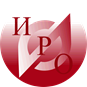 Результаты использования технологий формирующего оценивания
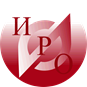 Как проводилось исследование учебной мотивации
Анализ уроков на основе формирующего оценивания, проводимых учителями в рамках КПК «Формирующее оценивание в школе» 
Инструмент – Lesson Study
Данные: протоколы наблюдений 16 уроков, 48 наблюдаемых учеников, общее количество учащихся – 425
Уровень учебной мотивации наблюдаемых – средний и ниже среднего (по данным диагностики)
Оценивалось количество наблюдаемых позитивных изменений у разных категорий учащихся («сильный», «средний», «слабый»)
Обработка данных: подсчитывались зафиксированные ожидаемые изменения, а так же зафиксированные изменения «сверх ожиданий»
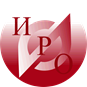 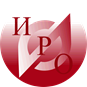 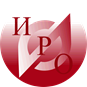 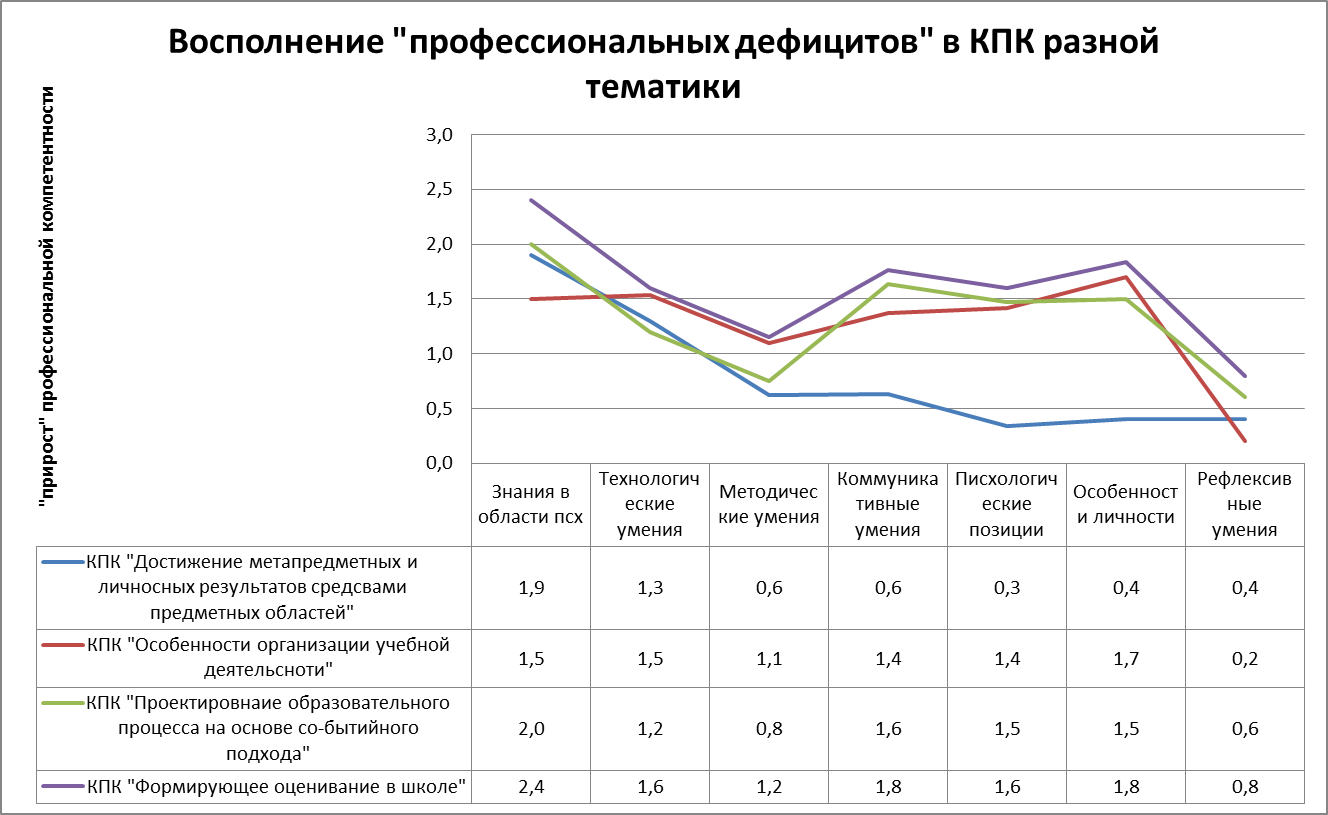 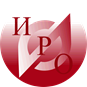 Развивающие эффекты формирующего оценивания для учеников:
Формирование и развитие учебной мотивации и учебной самостоятельности (как наиболее значимых результатов образования)  
Ребенок перестает сравнивать себя с другими, сравнивает себя с собой, что положительно влияет на самооценку и успешность человека
Становление индивидуальности и субъектности
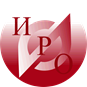 Развивающие эффекты формирующего оценивания для педагогов:
Профессиональное и личностное развитие:
оценочная компетентность, 
рефлексивные умения, 
коммуникативные умения 
овладение деятельностным подходом
Овладение позицией фасилитатора (тьютора)
Выход на качественно новый уровень взаимодействия и отношений с учениками и родителями
Формирование коллектива класса как общности с ценностью индивидуальности каждого
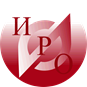 Развивающие эффекты формирующего оценивания для организации
Положительные изменения в результатах –  предметных, метапредметных, личностных  в силу повышения учебной мотивации и развития учебной самостоятельности
Системные изменения: 
в системе оценивания 
в системе организации образовательной деятельности – ориентирована на исследования и проекты учащихся
в системе методической работы – организуется через ПОС на основе технологии Lesson Study
в системе управления – от директивности к лидерству
Спасибо за внимание!
ovtikhomirova@yandex.ru